Circulation Technical Group
April 12, 2024
CCS Updates
CCS Updates
CCS Technical and Advisory Group Information Session Webinar
May 1, 2024 (1:00-2:00pm)
Register on L2

Find More IL Update
Patron Record Merge Review
Patron Record Merge Review
Where can I find information about patron record merges?

CCS Circulation Manualhttps://www.ccslib.org/member-tools-a-z 

Patron Merging Guidelines how-to pagehttps://www.ccslib.org/training/patron-merging-guidelines
Patron Record Merge Review
One or both patron records are not registered to your library

The patron records are registered to two different libraries

The patron names do not match

The patron addresses do not match
When to Merge
When not to Merge
Both patron records registered to your library

Record matches on: 
Patron's registered library
Name
Address
Birthdate (if available)
Drivers License (if available)
Patron Record Merge Review
One or both patron records are not registered to your library

The patron records are registered to two different libraries

The patron names do not match

The patron addresses do not match
When not to Merge
If unable to match on the required fields, place a note on the patron(s) record(s) until you can check in with the involved libraries.
Post-Migration Merging
Staff will encounter patron records with duplicate barcodes because of merged databases

If comfortable, staff may merge duplicate patron records if you encounter them

In addition to the barcode, continue to use the general merge criteria for determining if the record should be merged (ex/ address should still match)
If there are any doubts...
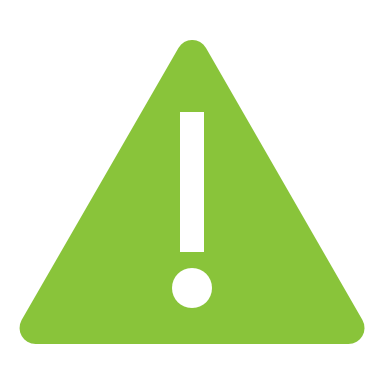 ...Err on the side of caution and do not merge. Use notes to indicate the potential duplicate and reach out to other parties as needed.
Patron Blocks
Patron Blocks
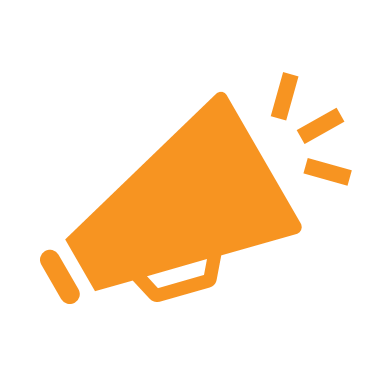 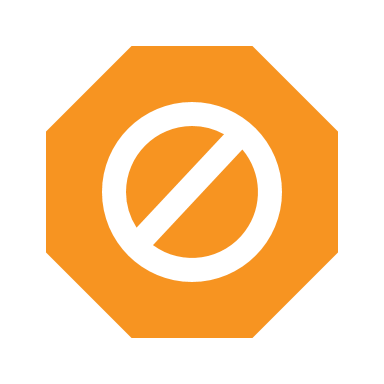 Hard Blocks
Soft Blocks
Patron Blocks
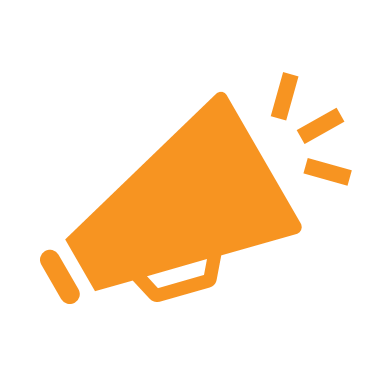 Act as alerts to staff

Do not prevent the patron from checking out or renewing
Soft Blocks
Patron Blocks
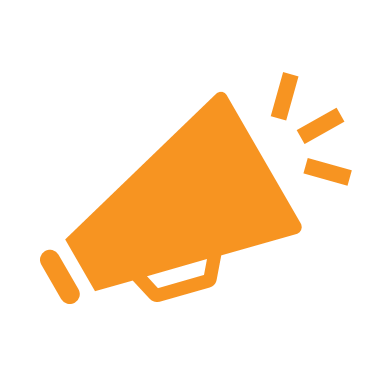 Patron has hold(s) ready for pickup
     
Patron owes money under their max fine threshold (amount set by patron’s home library)
     
Patron has overdue items under their max overdue limit
Soft Blocks
Patron Blocks
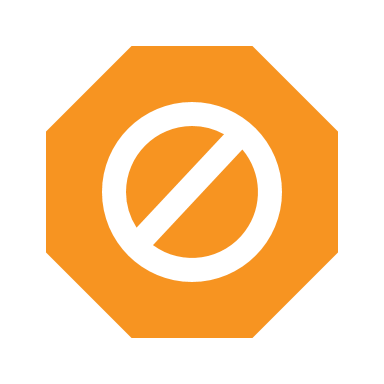 Will prevent the patron from checking out

May also prevent renewals
Hard Blocks
Patron Blocks
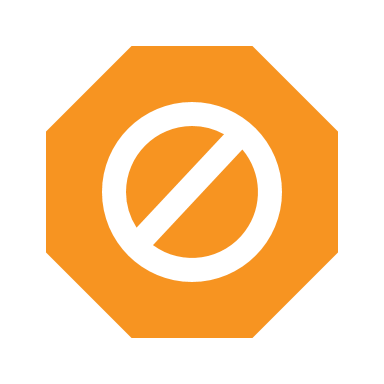 Patron owes money over their max fine threshold
Patron’s library card is expired
Patron has been sent to collections
Patron has a long overdue item*
Library staff have manually added a block*
*may allow renewals based on library settings
Hard Blocks
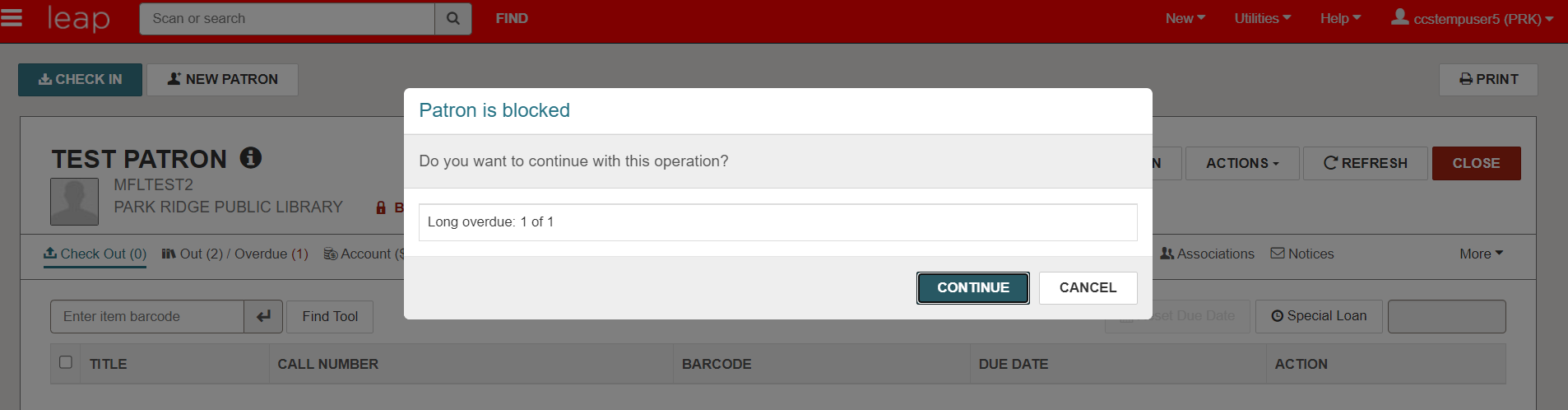 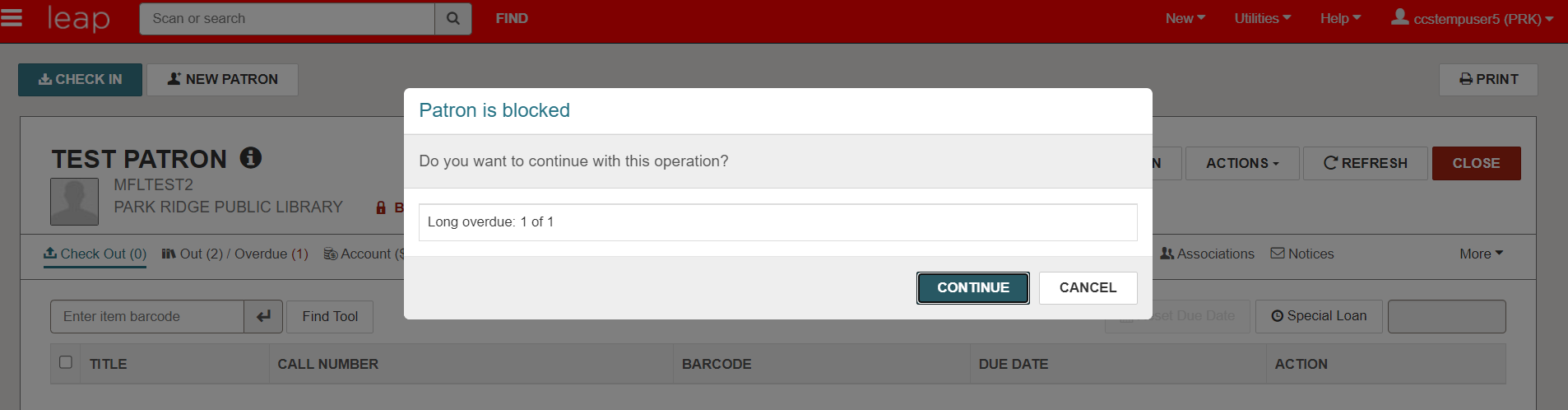 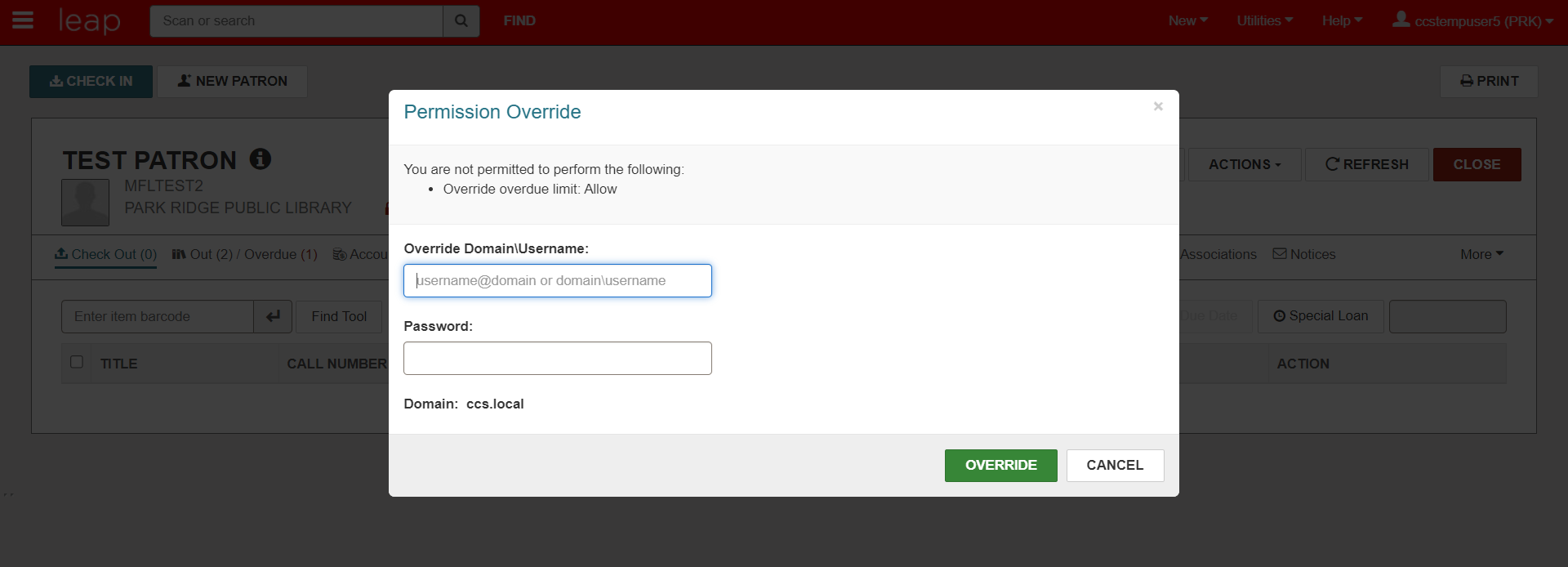 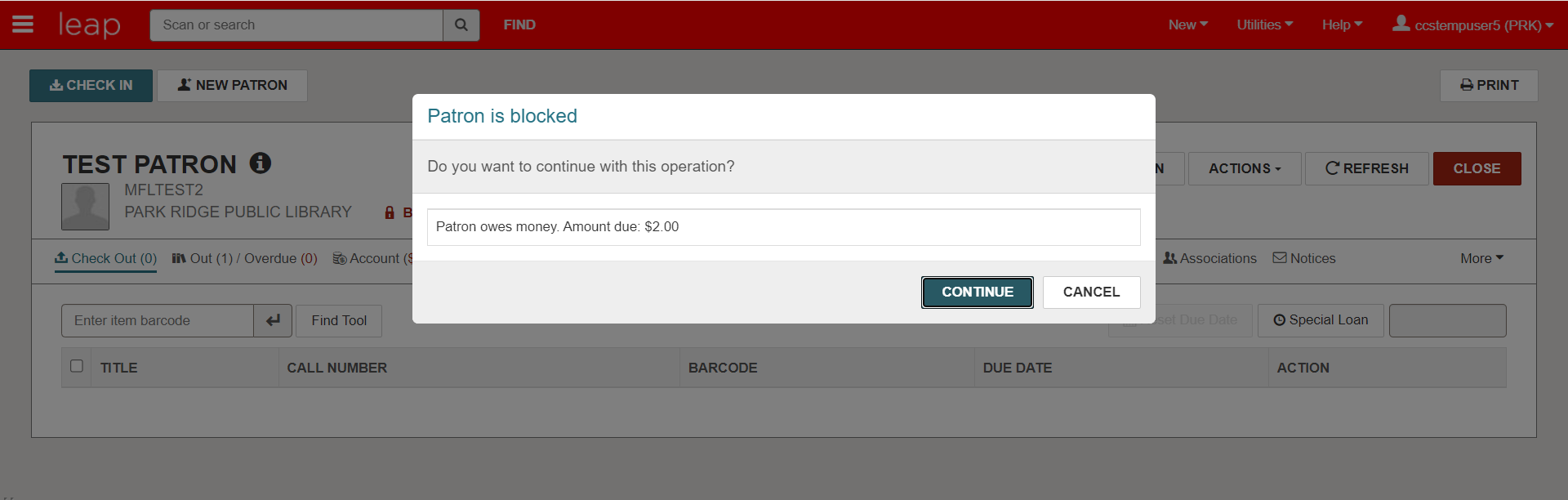 Soft Block for Fees
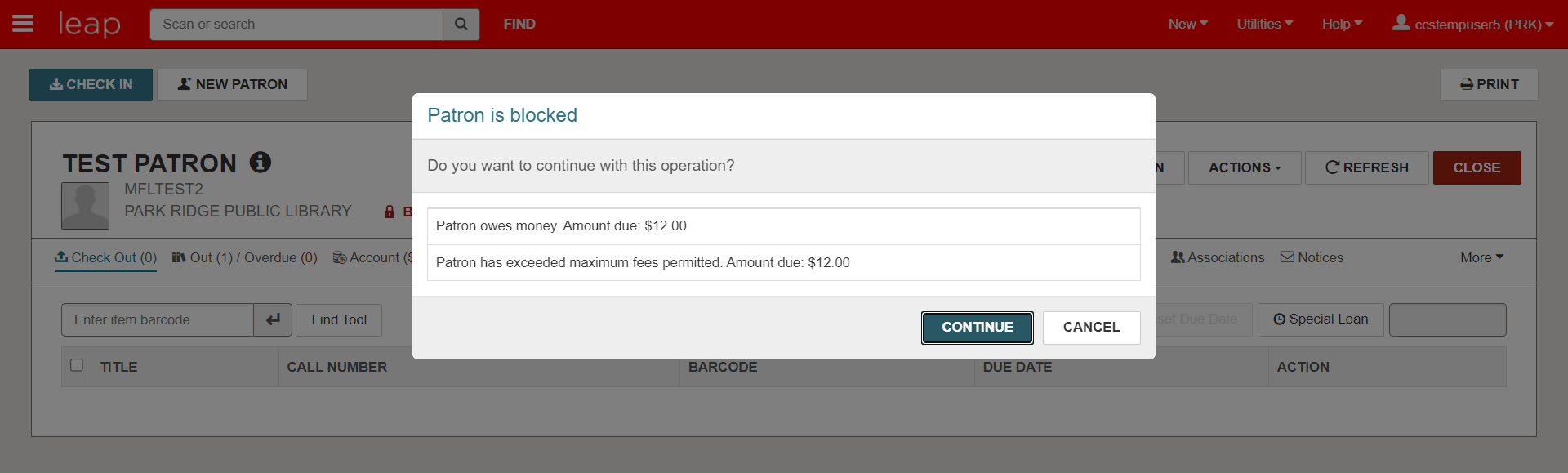 Hard Block for Fees
Patron Blocks at Self-Checks
In addition to system-driven conditions (expired card, owe over max fee limit), self-checks can block for the following conditions:
Most Libraries Block for: 

Library Assigned Blocks
Collection Agency Block
Blocking Note
Uncommon Settings:

Verify User Block
Free Text Block
Associated Patron Blocks
Display Circulation Status
Display Circulation Status
Display Items how-to page: https://www.ccslib.org/training/display-items 

Item given circulation status of Display by staff

Change status individually or in bulk

Depending on permissions, can change status in item record/item bulk change or from Check In workform
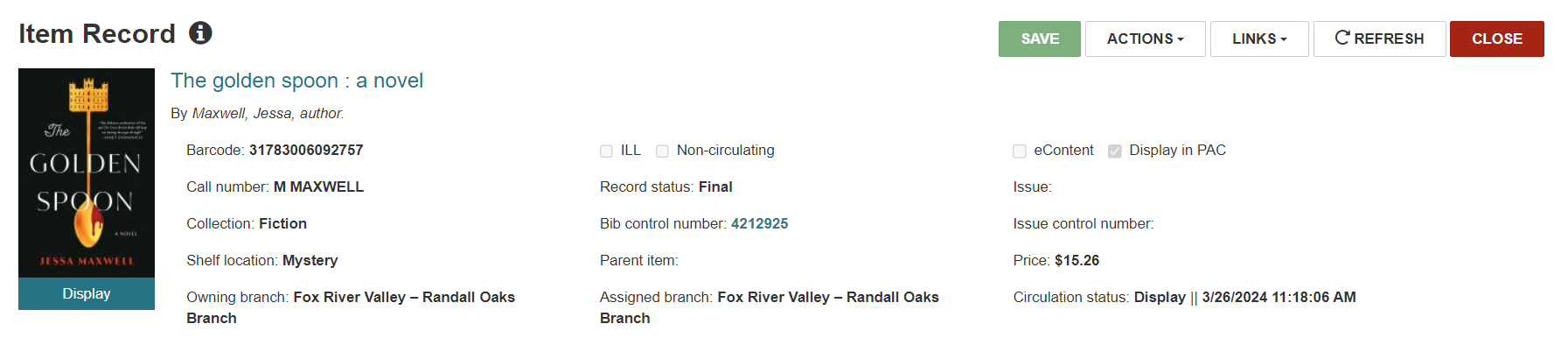 Item record header
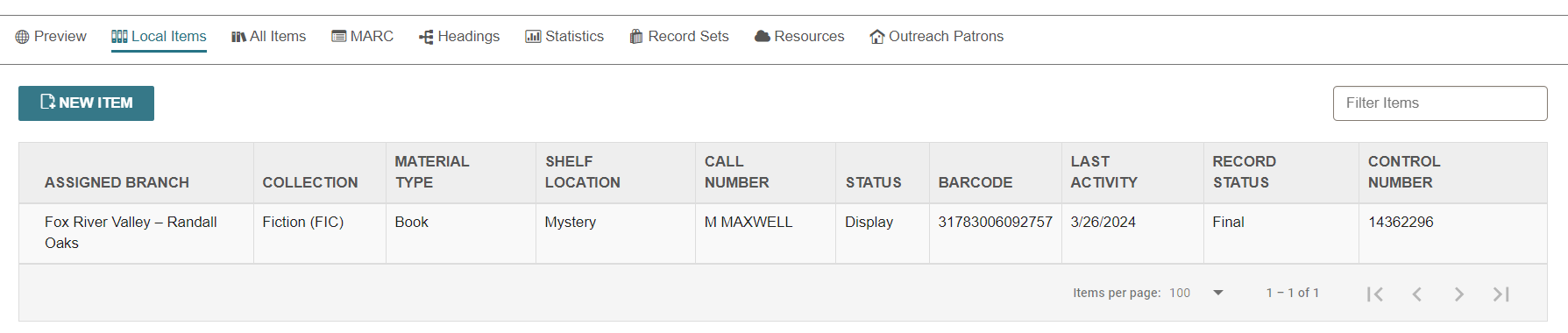 Bib record items tab
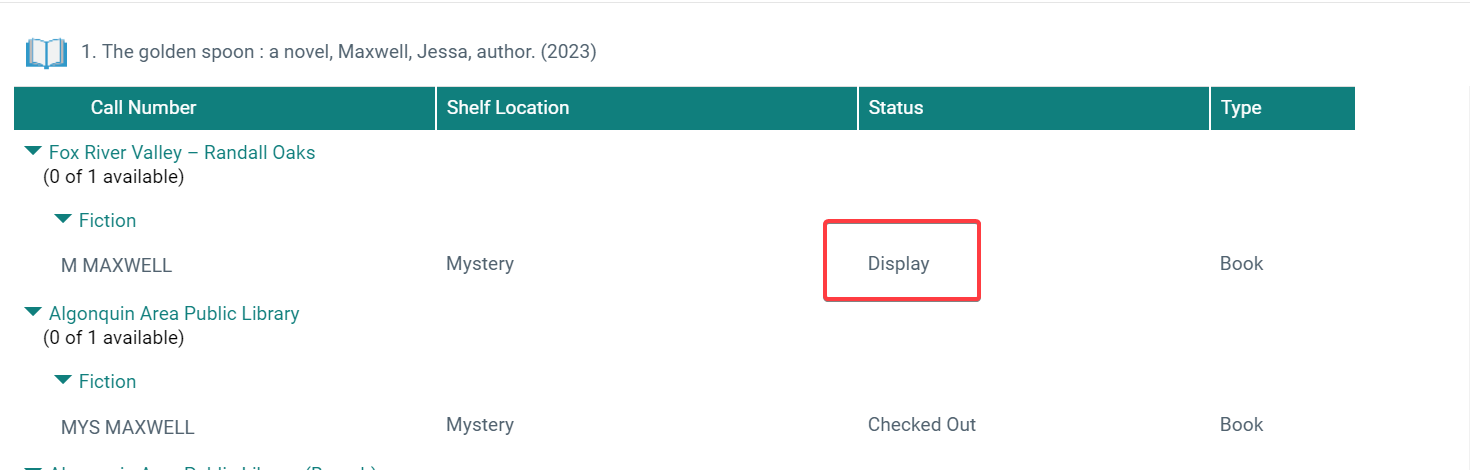 PowerPAC “Find It” view
Display Circulation Status
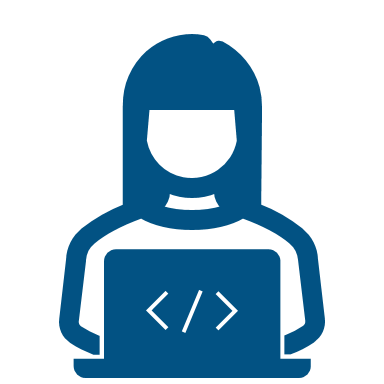 When checking out at a service desk, staff need to clear the Display status first

Items with a Display status do not appear on the picklist

Items with a Display status are not counted as available copies
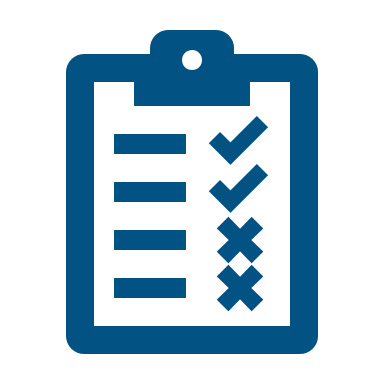 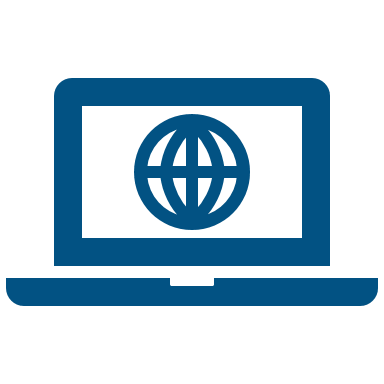 [Leap Demo]
Options!
Display circ status may be an option for you if...
Your library does a lot of checkouts via self-check
You want the status to clear once it's check out or check in

Other options
Using a "Display" shelf location
Leaving items as-is when they're on display
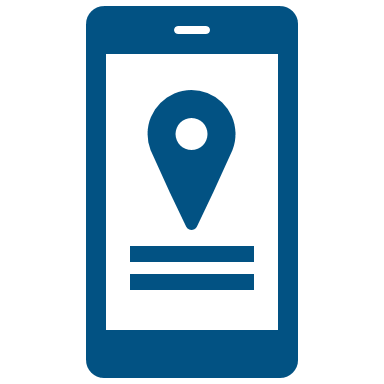 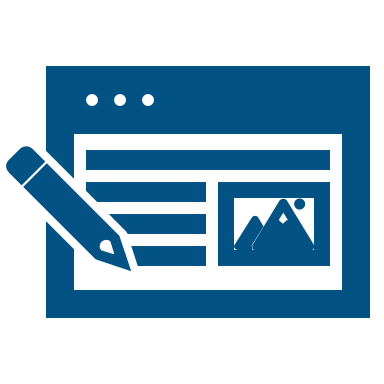 Student Bulk Registration
Student Bulk Registration
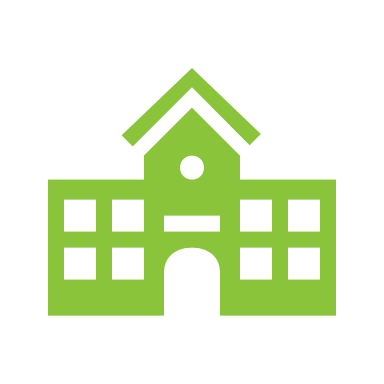 CCS can work with a library to bulk register student cards
Student Bulk Registration
School provides library list of student names and info
CCS runs a report of potential dupes
Library reviews list to remove dupes
CCS creates bulk registration transaction file
CCS tests on training database
CCS uploads bulk registration to production database
Library issues library cards to school/students
Student Bulk Registration
School provides library list of student names and info
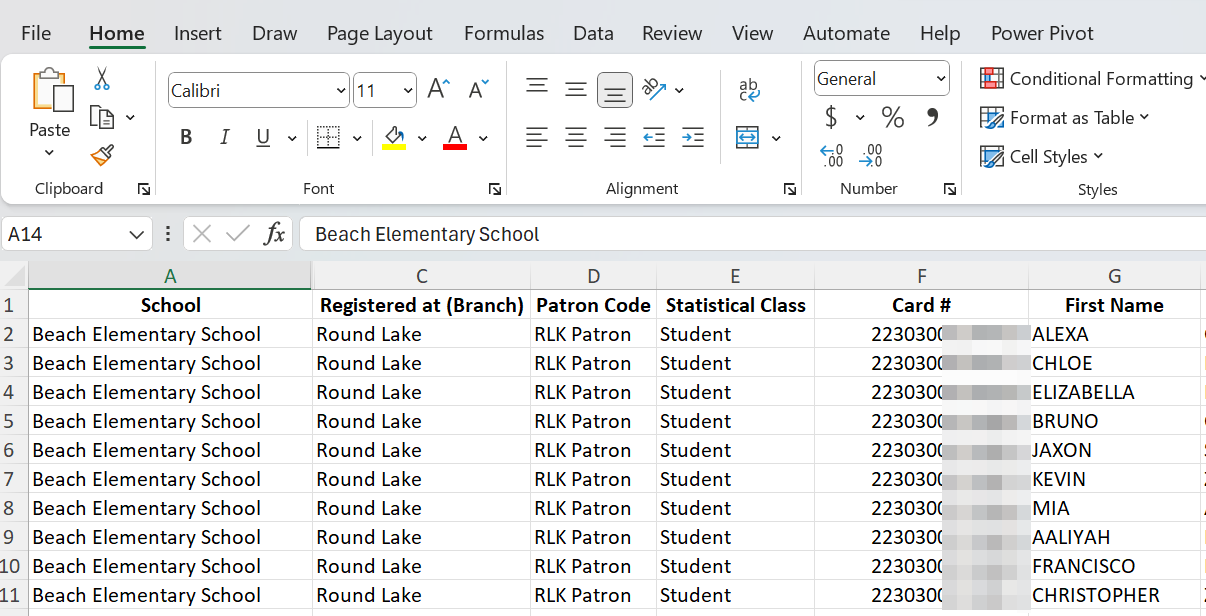 Student Bulk Registration
CCS runs a report of potential dupes
Library reviews list to remove dupes
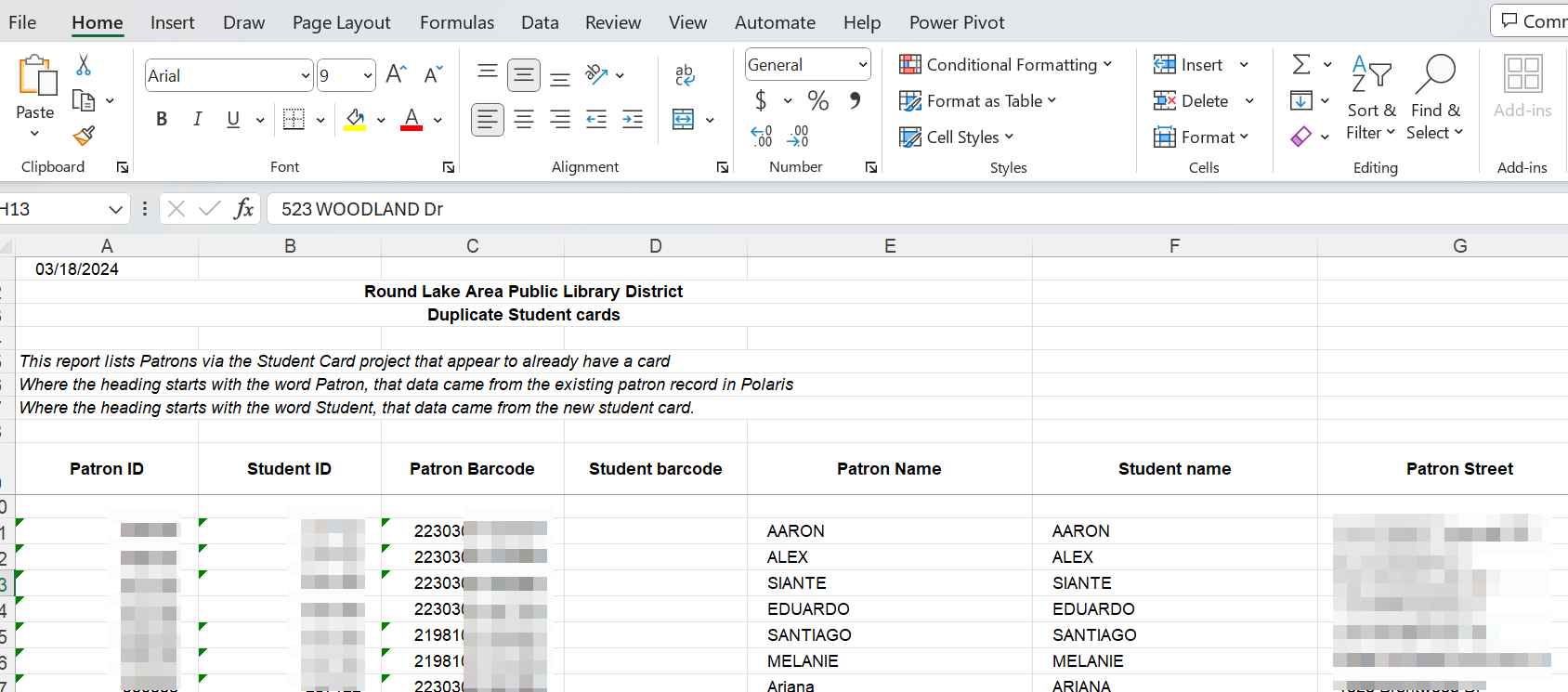 Student Bulk Registration
4. CCS creates bulk registration transaction file
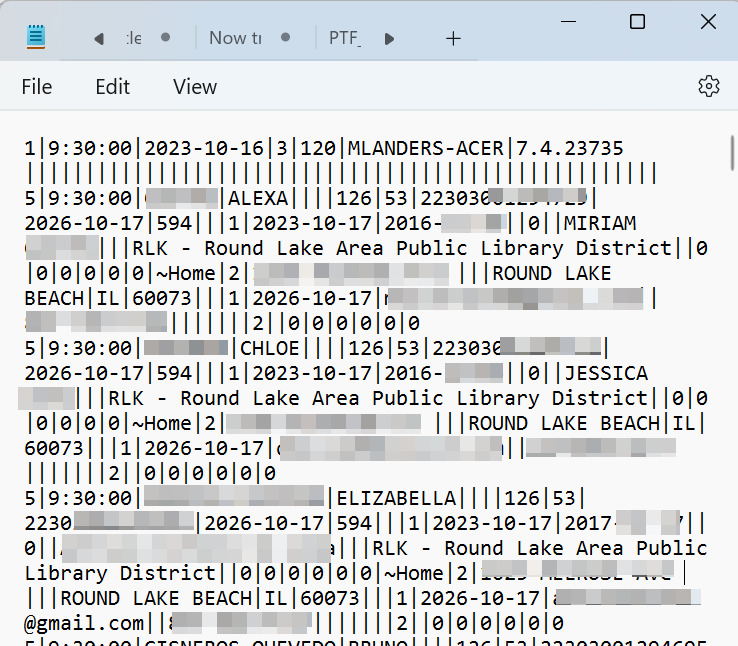 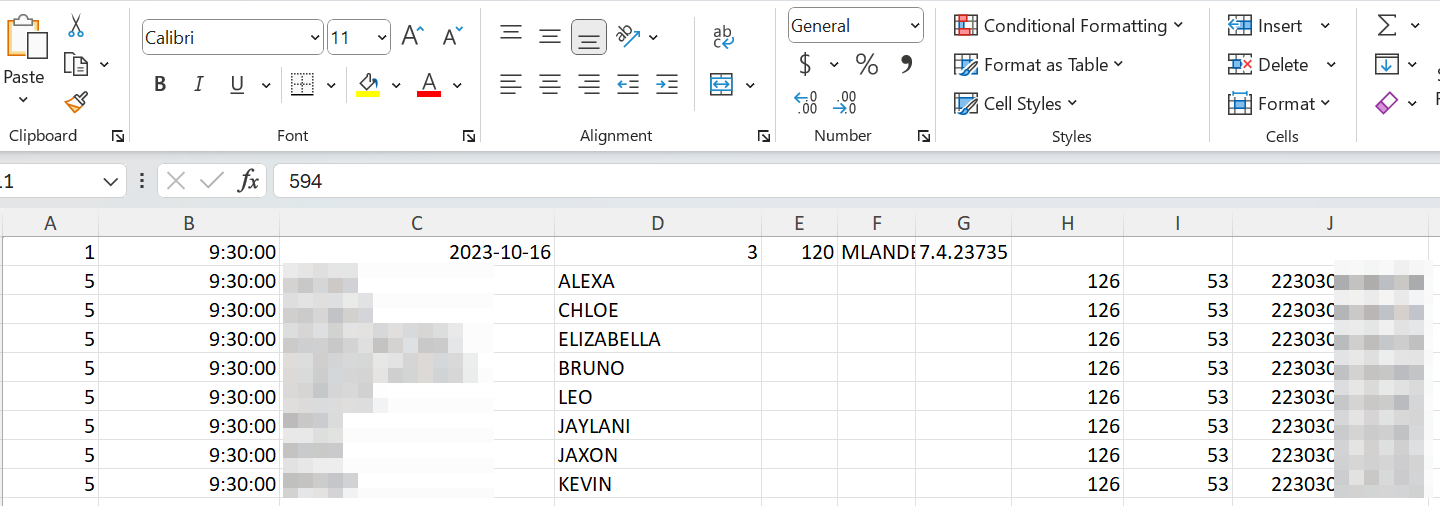 Student Bulk Registration
5. CCS tests on training database
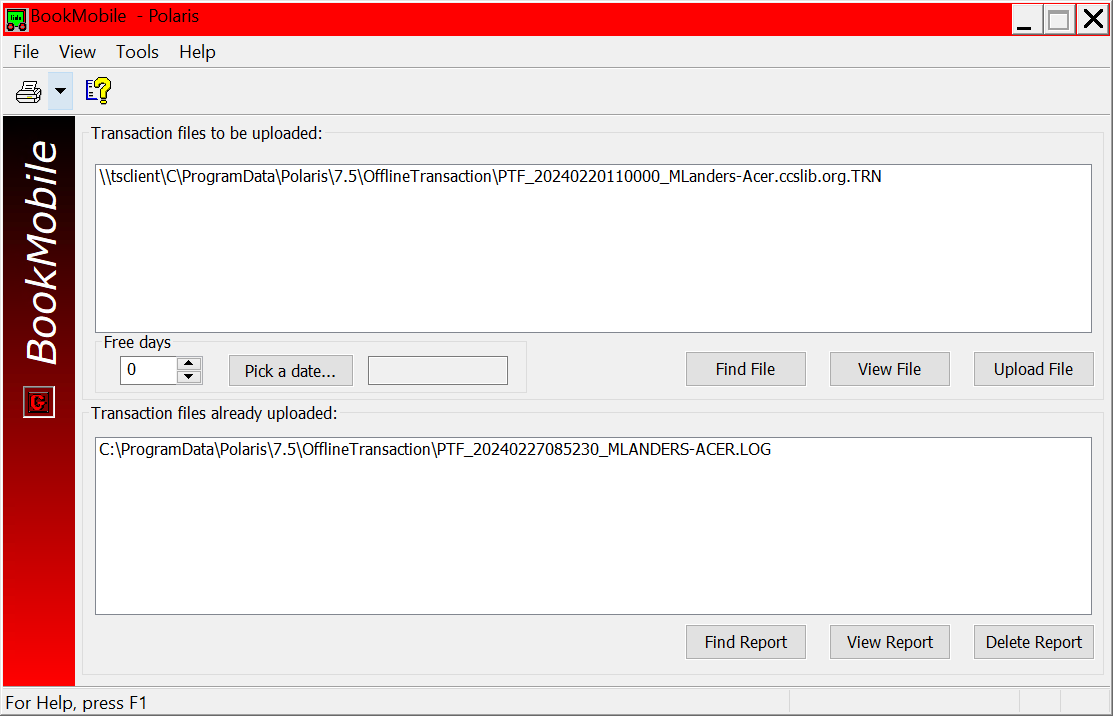 Student Bulk Registration
6. CCS uploads bulk registration to production database
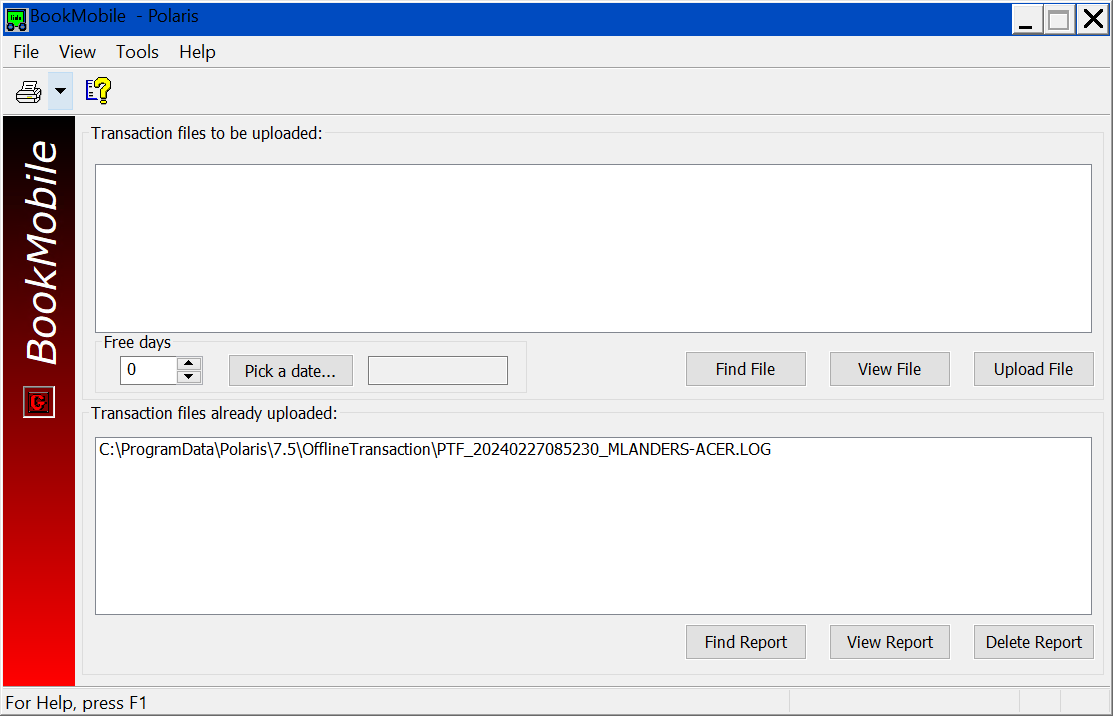 Student Bulk Registration
7. Library issues library cards to school/students
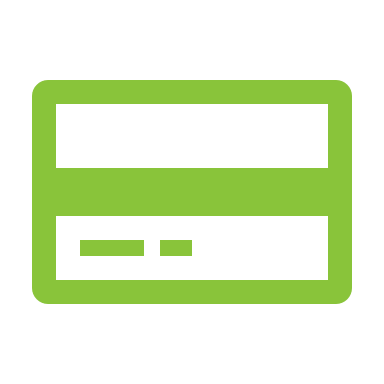 FY24-25Officer Elections
FY24-25 Officer Elections
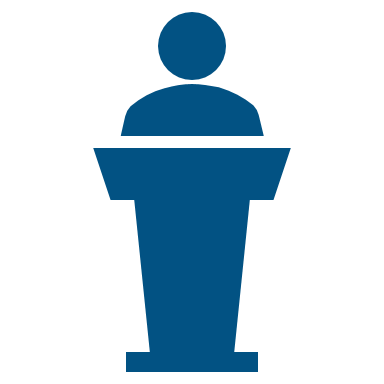 Vice Chair/Chair Elect

Secretary
Future Planning
Future Planning
What would you like to see for the Circulation Technical Group? 

3 mins: Think of ideas (both practical and no-limits!)
5 mins: Post ideas to sheets
7 mins: “Second” stickers
Future Planning
What do you like about meetings? What can be improved?
Physical or Virtual Space
Meeting Structure

What kinds of activities would you like to see?
Activities
Guest speakers
Discussions
Continuing Ed topics
Polaris Topics
General Library or Circulation Topics

Any other ideas!
Future Planning
What do you like about meetings? What can be improved?
Physical or Virtual Space – Meeting Ideas sheet
Meeting Structure – Meeting Ideas sheet

What kinds of activities would you like to see?
Activities – Activities sheet
Guest speakers – Activities sheet
Discussions – Discussions sheet
Continuing Ed topics – Continuing Ed sheet
Polaris Topics
General Library or Circulation Topics

Any other ideas! – Other sheet